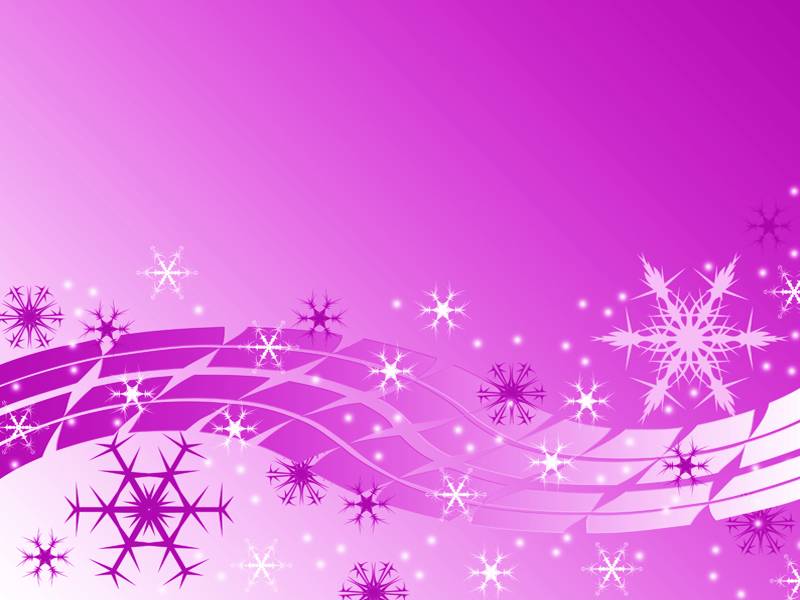 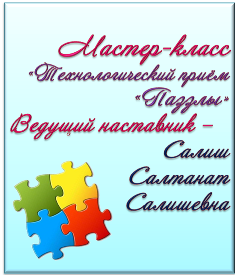 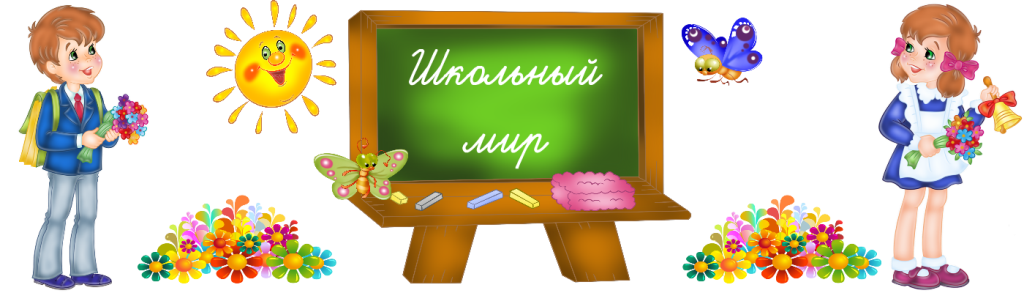 http://intafy.at.ua/
Соберём пазлы
на тему   «Масленица»
УМК любой, 1 класс
Автор-составитель:
Сизикова Светлана Дмитриевна,
учитель начальных классов 
ГБОУ гимназии №1358 
г.Москва
дальше
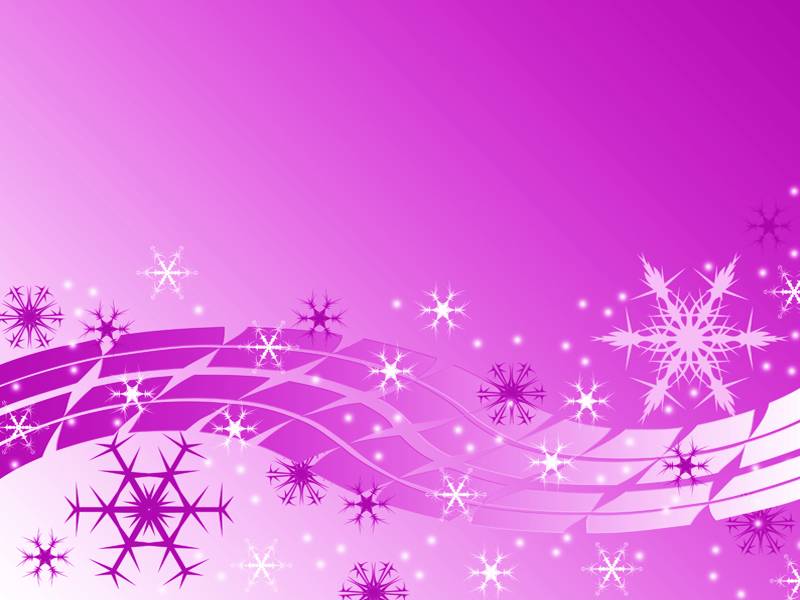 Инструкция
Дорогие первоклассники!
Открывая части головоломки, вы узнаете героя, про которого говорят:
«Голос на гудке настроит, а житья своего 
не устроит».
о
Если его узнали, то жмите на
,
если нет –
П
П
С
то на
.  В конце на
.
читать дальше
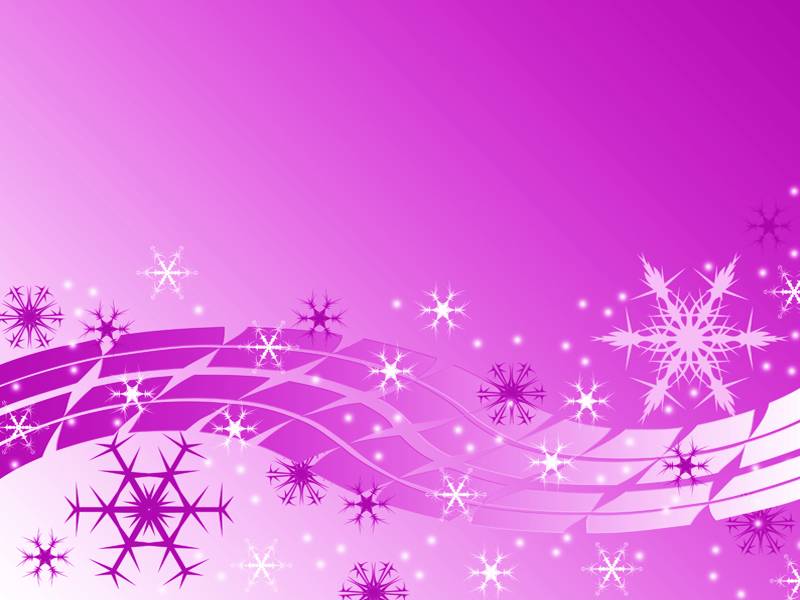 Инструкция
П
–
подсказка
о
–
ответ
С
–
слушать музыку
П
Удачи!
Для игры на кнопку жми!
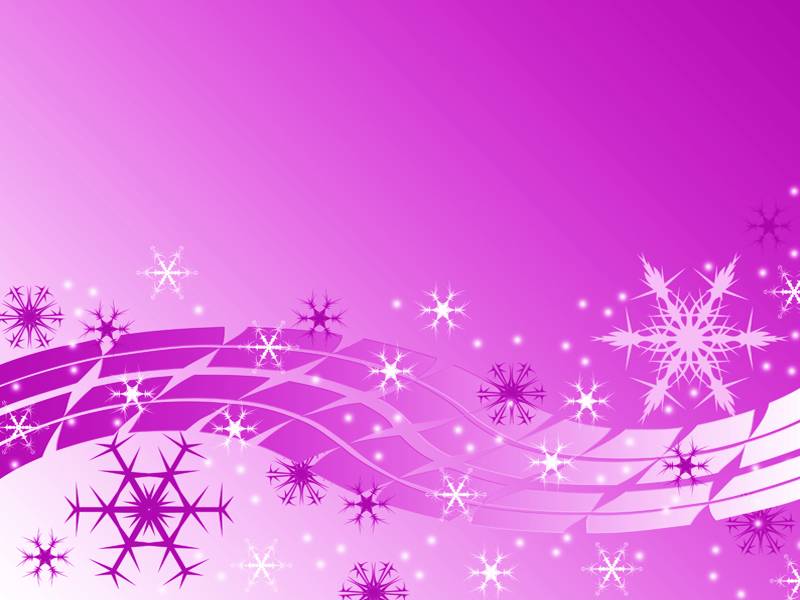 один
три
смотри
два
П
о
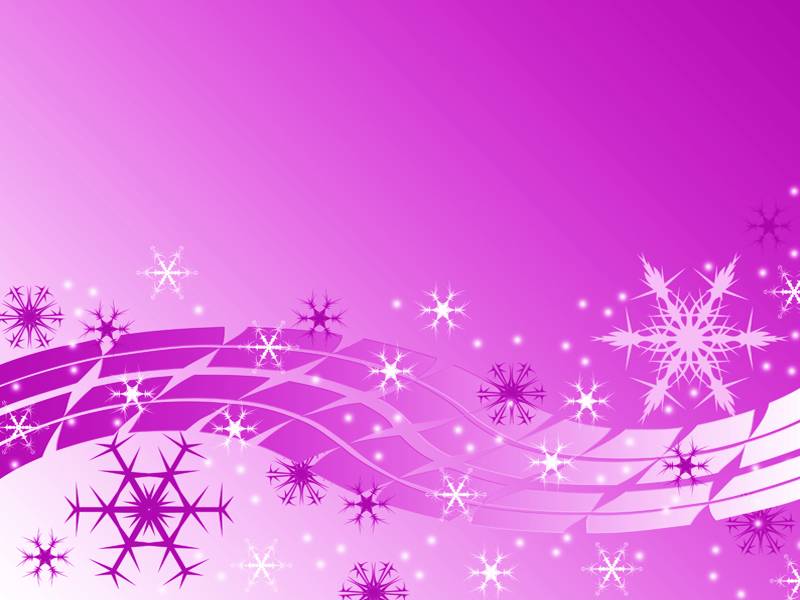 П
о
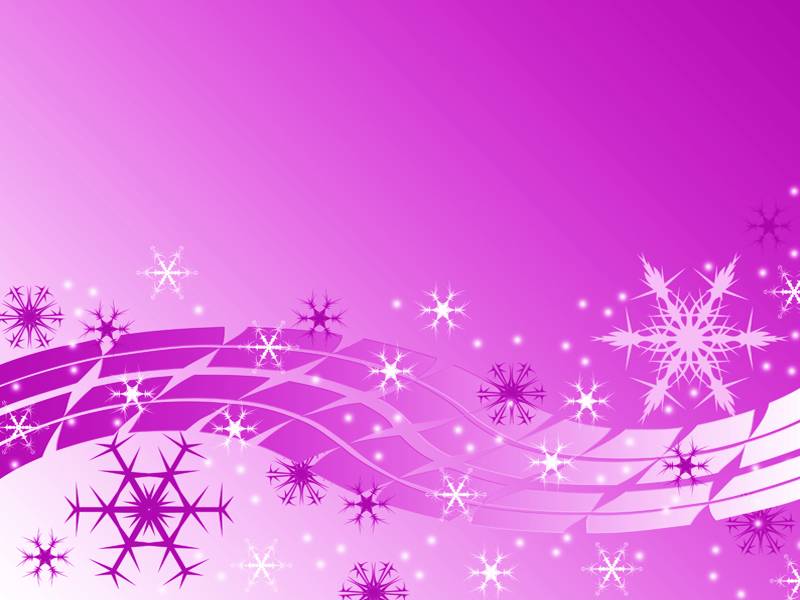 П
о
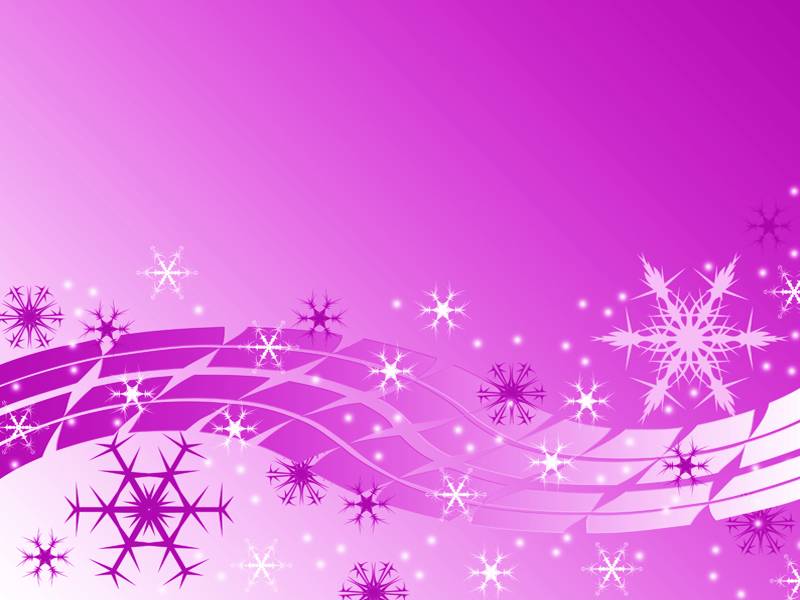 П
о
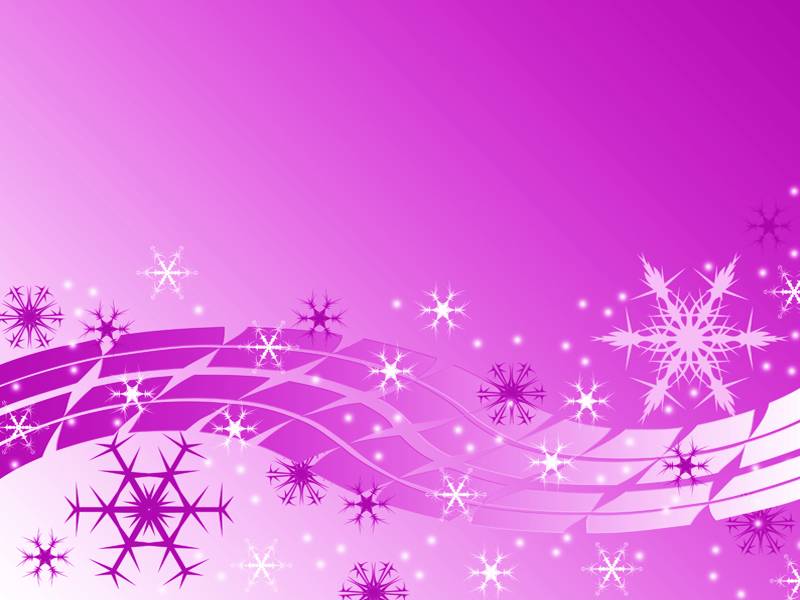 П
о
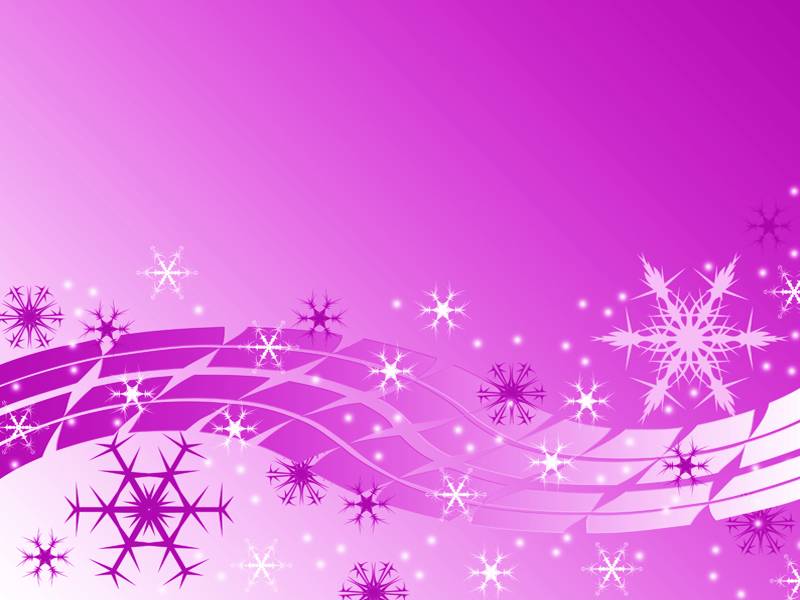 П
о
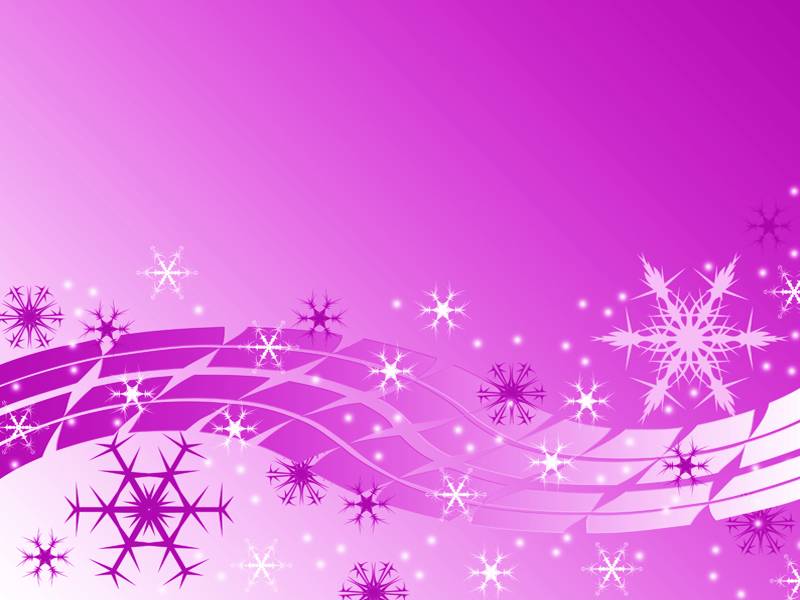 скоморох
С
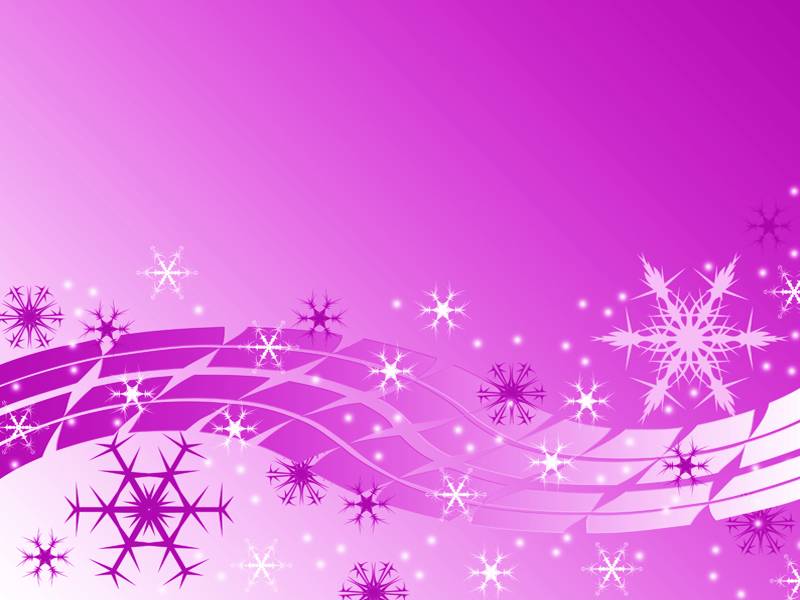 скоморох
С
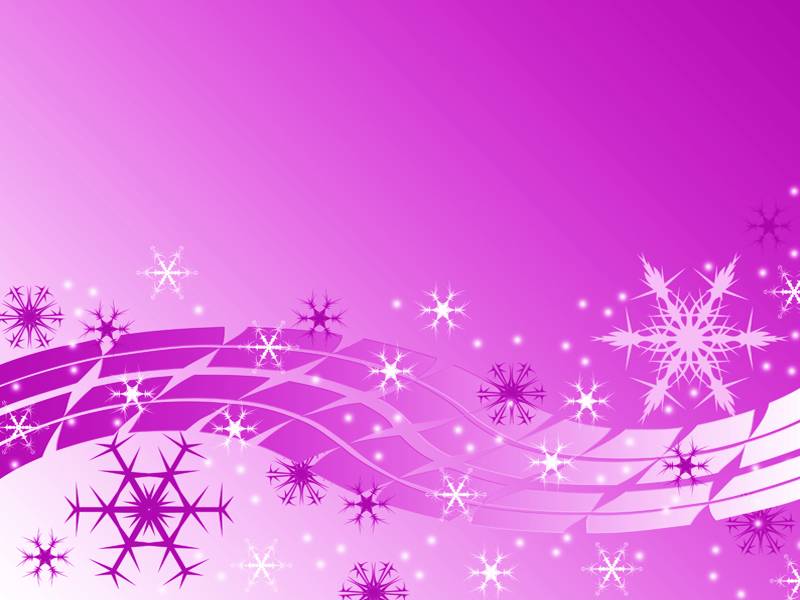 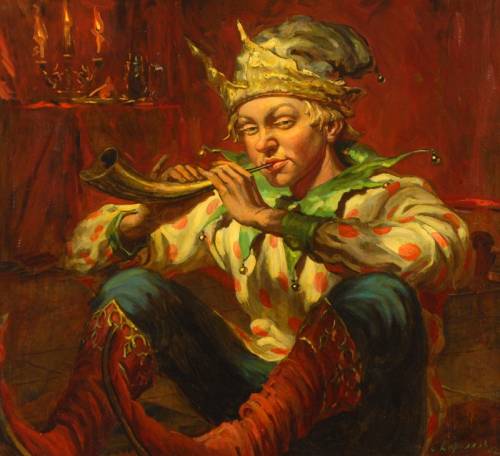 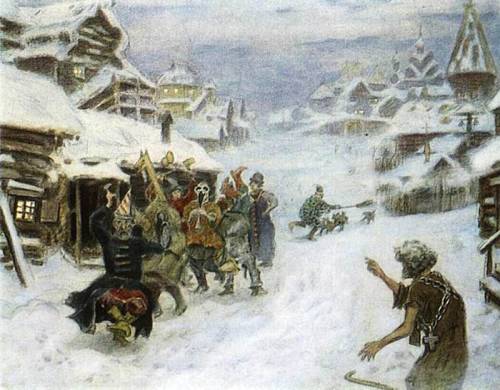 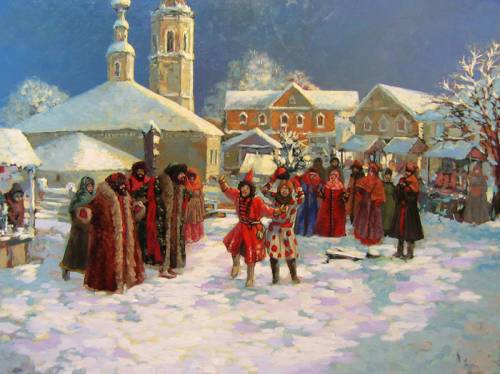 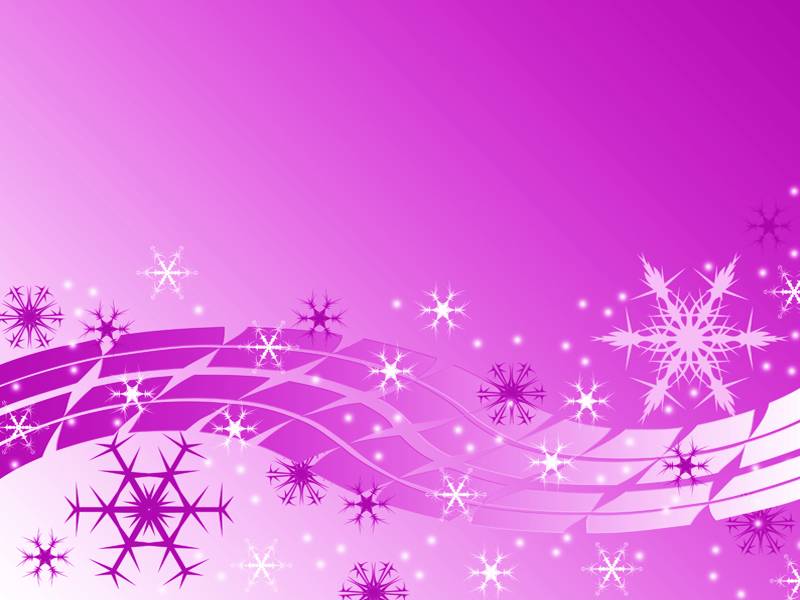 Ссылки:
http://s56.radikal.ru/i153/1103/01/6c52b4fd0a07t.jpg  скоморох
http://www.indezine.com/ шаблон Puzzle
http://muzofon.com/dl-storage.php?jeq=eyJhaWQiOjc5MzQyNSwiaWQiOjIyMDA1NzYsImV4cGlyZSI6MTM4OTIyODcwNSwiaGFzaCI6IjVlOTFjNDAwYmY1ODJmNjQ4NmM0MTRmMGJiMmVjNTAwIn0%3D   И.Н. Третьяков. Народная (Рожок)
http://folkportal.3dn.ru/_ph/1/2/991162754.jpg Аполлинарий Михайлович Васнецов. Скоморохи. 1904г.
http://folkportal.3dn.ru/_ph/1/1/120961373.jpg Сергей Алексеевич Кириллов. 
Скоморох. 2002 г.
http://folkportal.3dn.ru/_ph/1/2/530225451.jpg Владимир Рябчиков. Скоморохи
http://folkportal.3dn.ru/_ph/1/2/838415355.jpg    Владимир Рябчиков. Скоморохи
http://www.powerpointstyles.com/   шаблон фона